«Люблю природу русскую. Зима»

Тест для учащихся 2-х классов
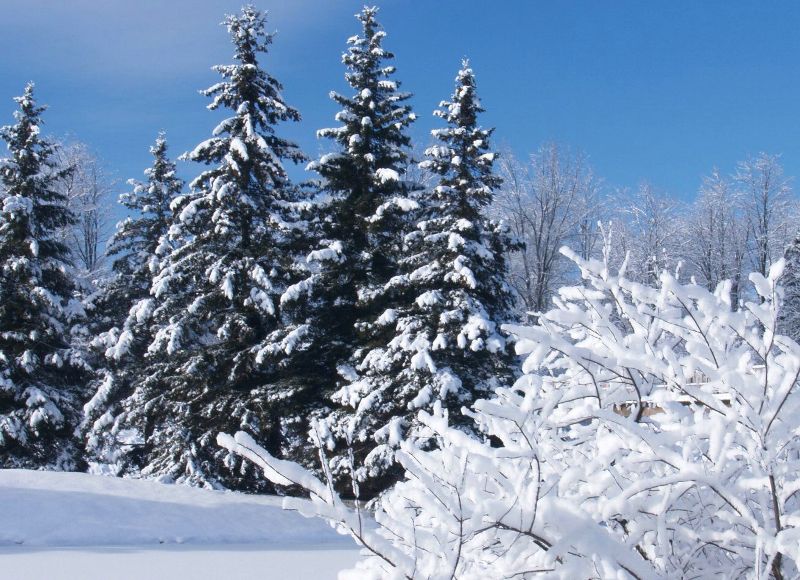 Автор-составитель:
Пасынок Юлия Юрьевна,
заместитель директора по УВР, 
учитель начальных классов
МБОУ НОШ № 21 г. Южно-Сахалинска,
Сахалинская область, 2018
Ребята!
В каждом задании 
теста укажите 
правильный ответ.
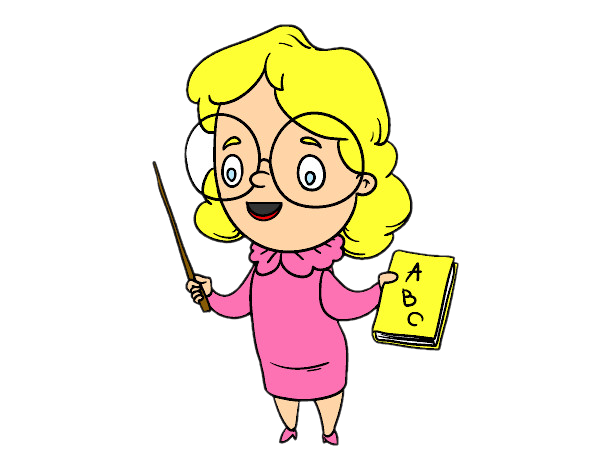 Что является отличительной особенностью стихотворения?
Подумай!
Отлично!
рифма
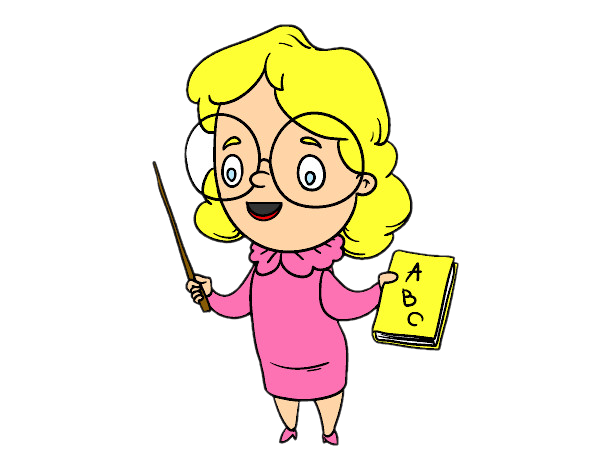 описание природы
название
настроение
Какое настроение у стихотворения 
Я. Акима о первом снеге?
Подумай!
Отлично!
грустное
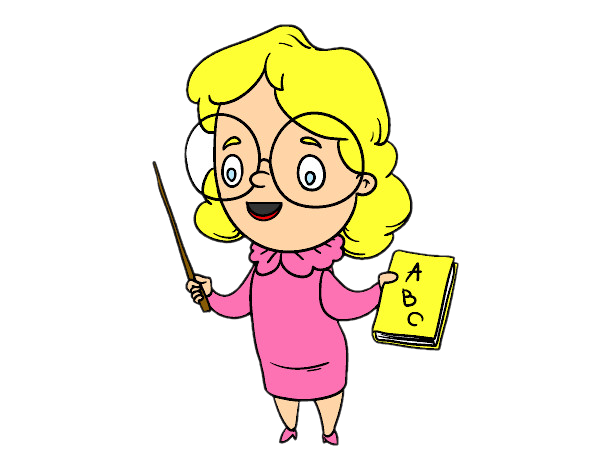 спокойное
радостное
тревожное
Стихотворений какого поэта нет в разделе о зиме?
Подумай!
Отлично!
А. Фета
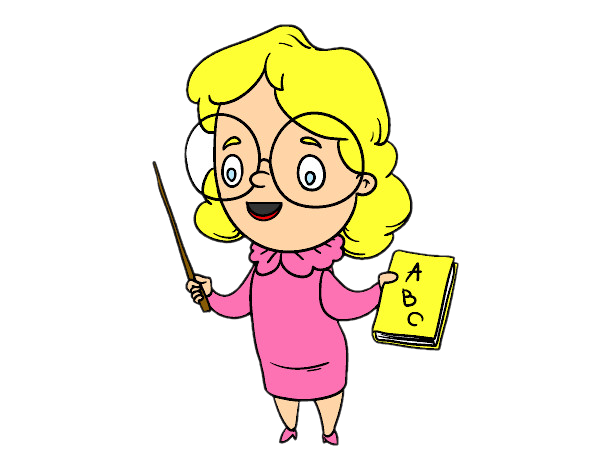 Я. Акима
С. Есенина
И. Бунина
Какая пословица выражает основную мысль сказки «Два Мороза»?
Подумай!
Отлично!
Топор лучше шубы греет
Береги нос в большой мороз
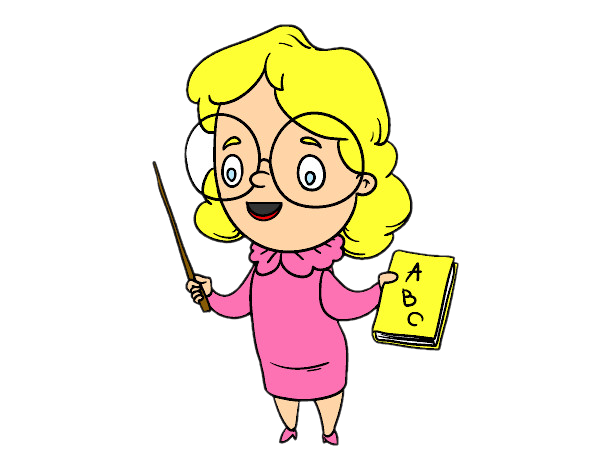 В зимний холод всякий молод
Хочешь есть калачи, так не сиди на печи
О чём в основном говорится в сказке 
С. Михалкова «Новогодняя быль»?
Подумай!
Отлично!
о новогоднем празднике
о животных и растениях леса
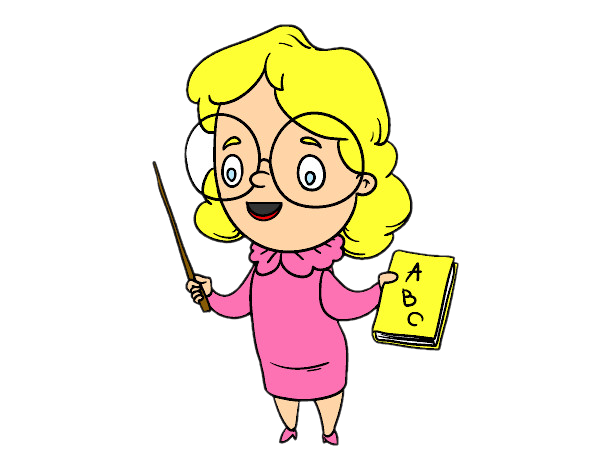 о беседе Ёлочки и Сороки
о жизни Ёлочки
Определите стихотворение по рифме: 
метелица – стелется, игривые – сиротливые, холодна – окна.
Подумай!
Отлично!
«Берёза»
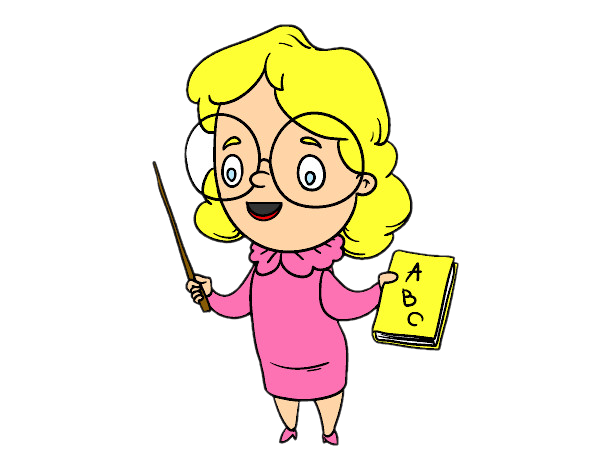 «Чародейкою зимою…»
«Светло-пушистая снежинка белая…»
«Поёт зима – аукает…»
Умница!
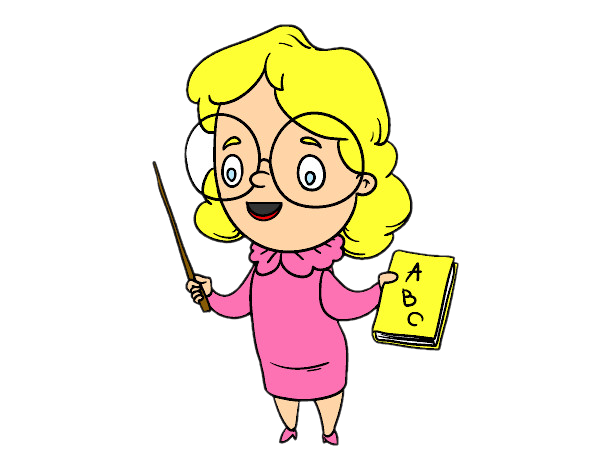 Интерактивная игра составлена на основе шаблона Фокиной Л.П., http://mediaurok.ucoz.net/
   Задания игры составлены в соответствии с УМК:
   Климанова Л.Ф. Литературное чтение. 2 класс. Учебник для общеобразоват. организаций. В 2 ч. – М.: Просвещение, 2018